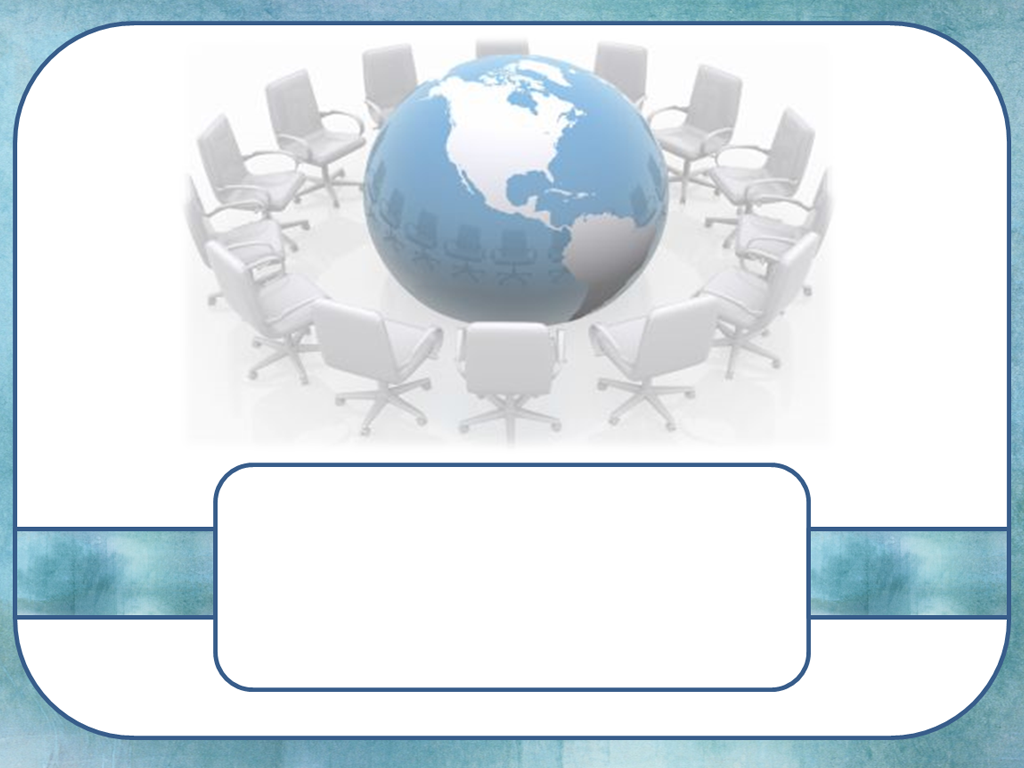 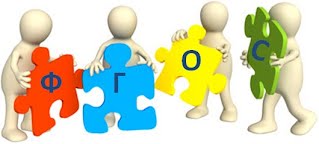 Формы работы и методы обучения на уроках ОРКСЭ
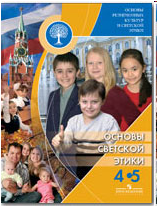 Презентацию выполнила
 учитель начальных классов
Семыкина
 Светлана Борисовна
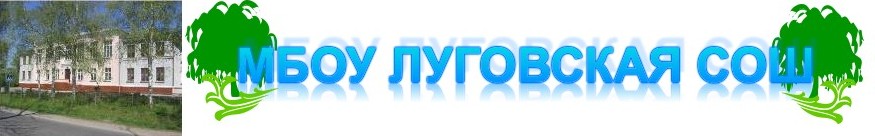 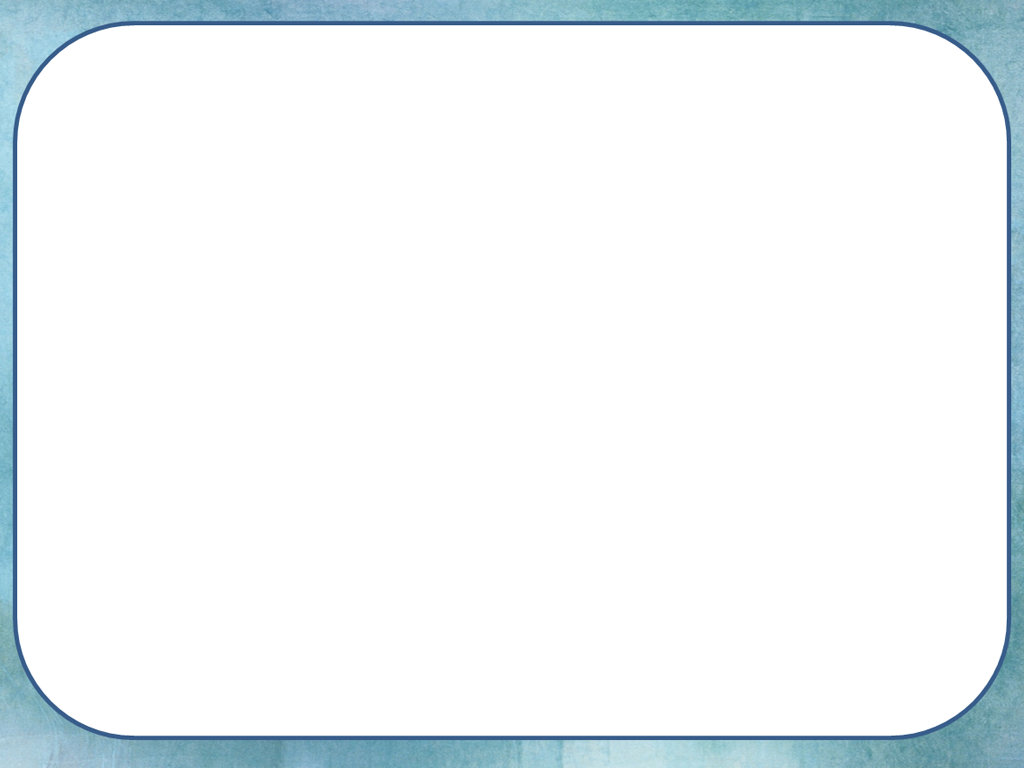 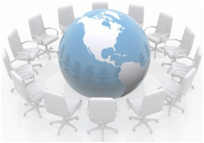 Основой разработки и введения в учебный процесс общеобразовательных школ комплексного учебного курса "Основы религиозных культур и светской этики" является Поручение Президента Российской Федерации от 2 августа 2009 г. и Распоряжение Председателя Правительства Российской Федерации от 11 августа 2009 г.
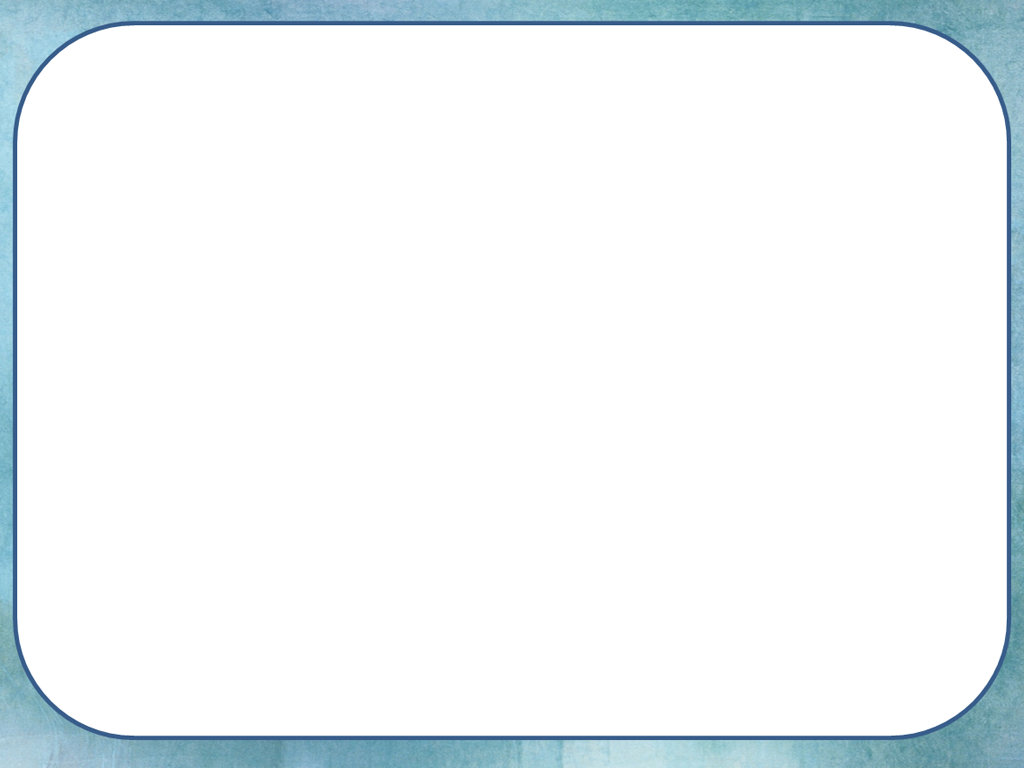 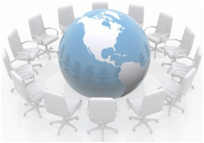 Курс основы религиозных культур и светской этики
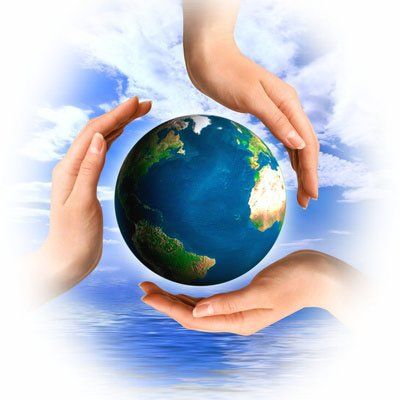 Является культурологическим и направлен на развитие у школьников  4-5 классов представлений о нравственных идеалах и ценностях, составляющих основу религиозных и светских традиций многонациональной культуры России, на понимание их значения в жизни современного общества, а также своей сопричастности к ним.
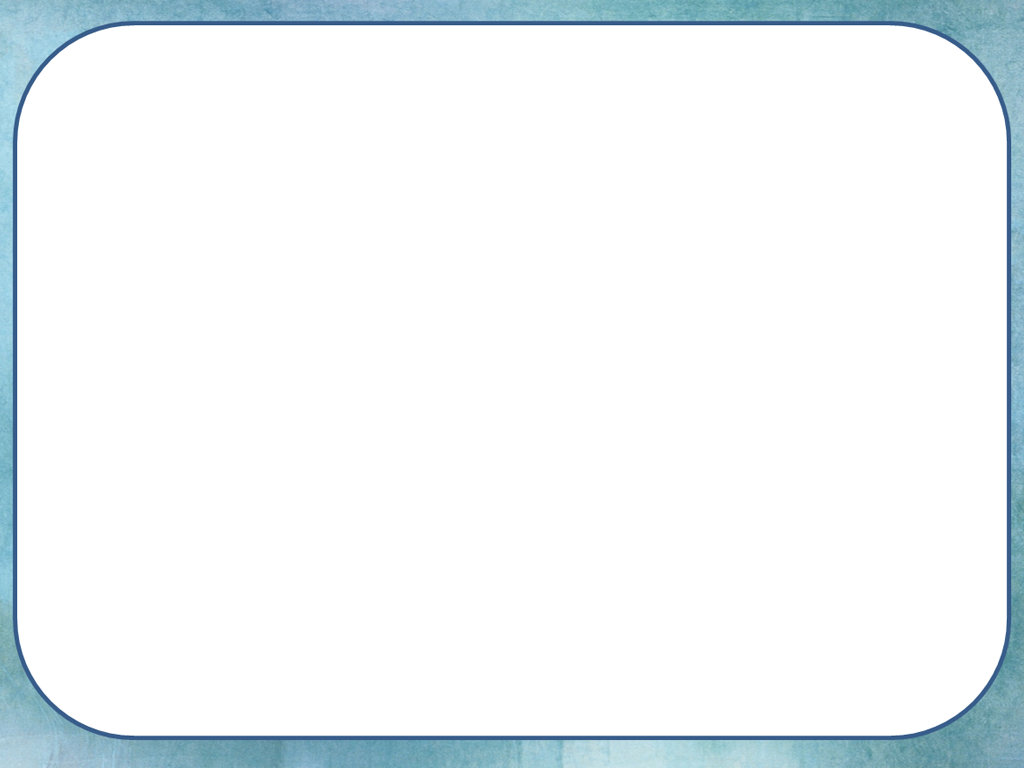 Курс ОРКСЭ
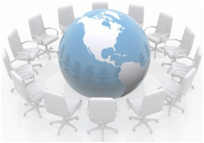 Модули: 
Основы православной культуры;
Основы исламской культуры;
Основы буддийской культуры;
Основы иудейской культуры;
Основы мировых религиозных культур;
Основы светской этики
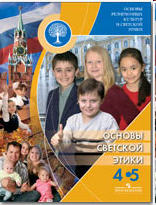 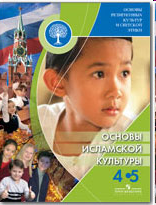 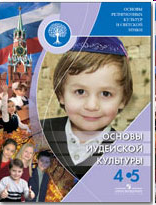 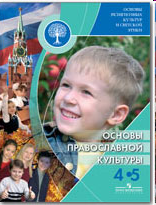 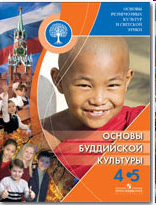 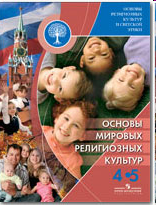 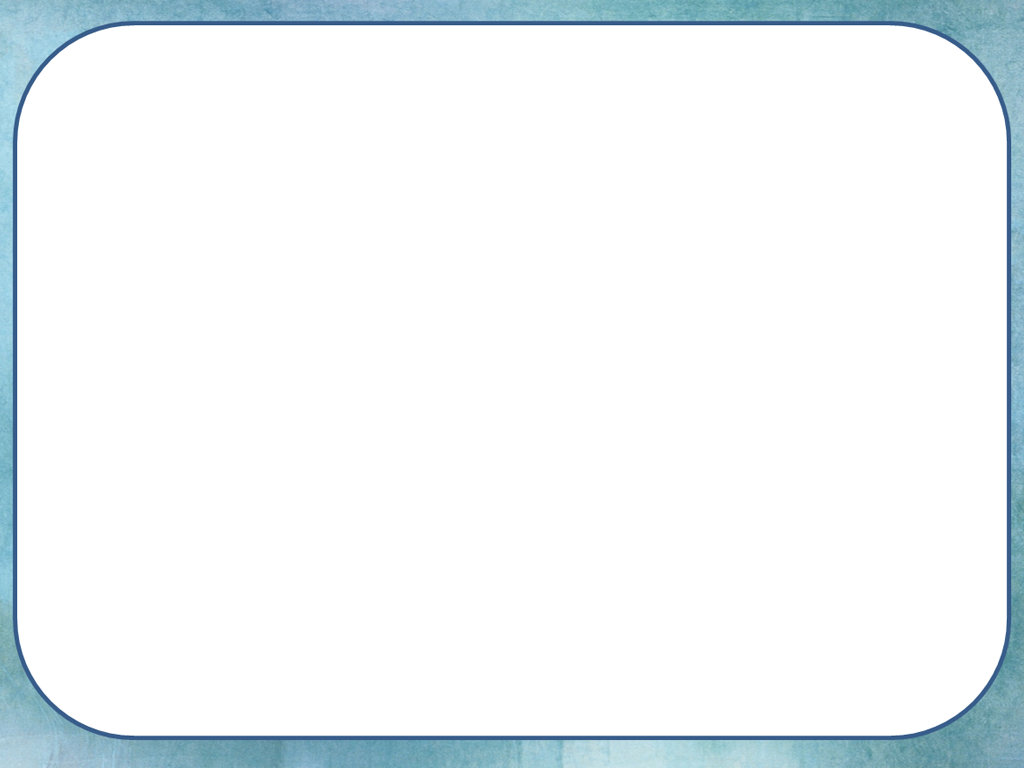 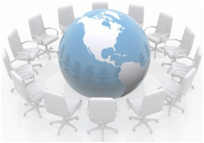 Структура комплексного учебного курса«Основы религиозных культур и светской этики» (34 часа)
4 класс - третья и четвертая четверти (17 часов)
   5 класс -  первая и вторая четверти 
(17 часов)
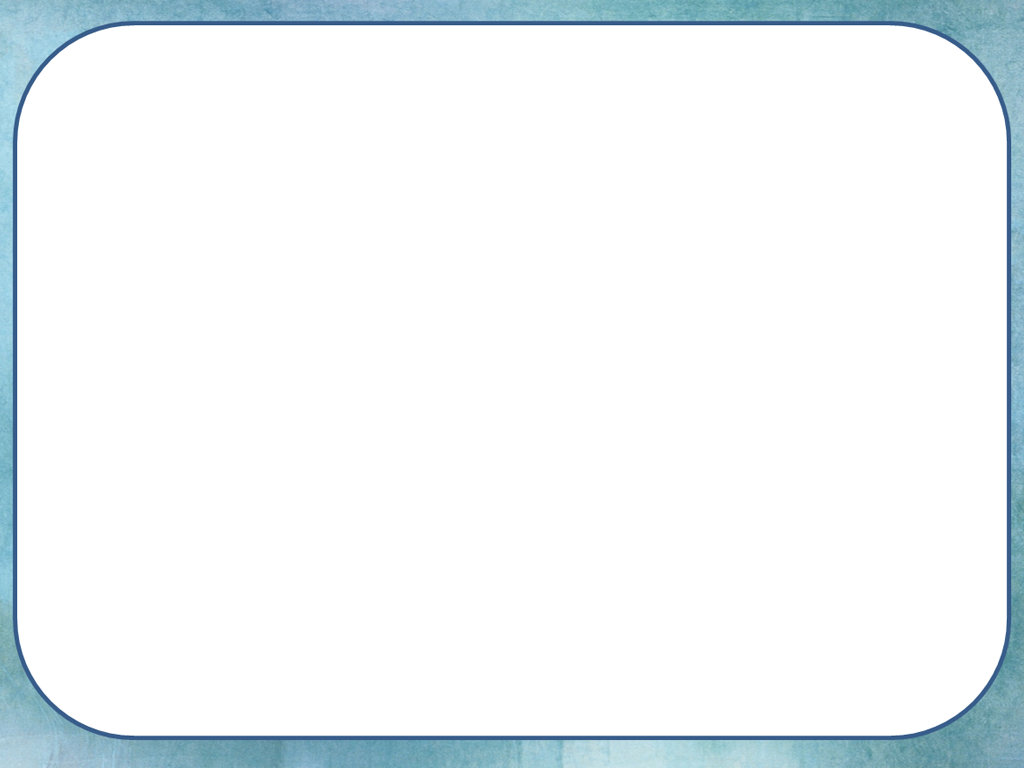 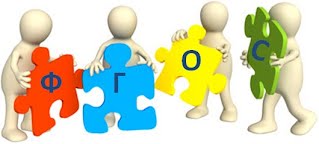 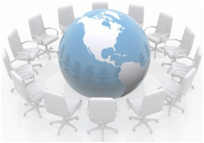 Предполагаемые результаты(на основе ФГОС)
Приобретение школьниками социальных знаний (1уровень);
Получение ребятами опыта переживания и позитивного отношения к базовым ценностям общества
(2 уровень);
Получение школьниками опыта самостоятельного общественного действия 
(3 уровень)
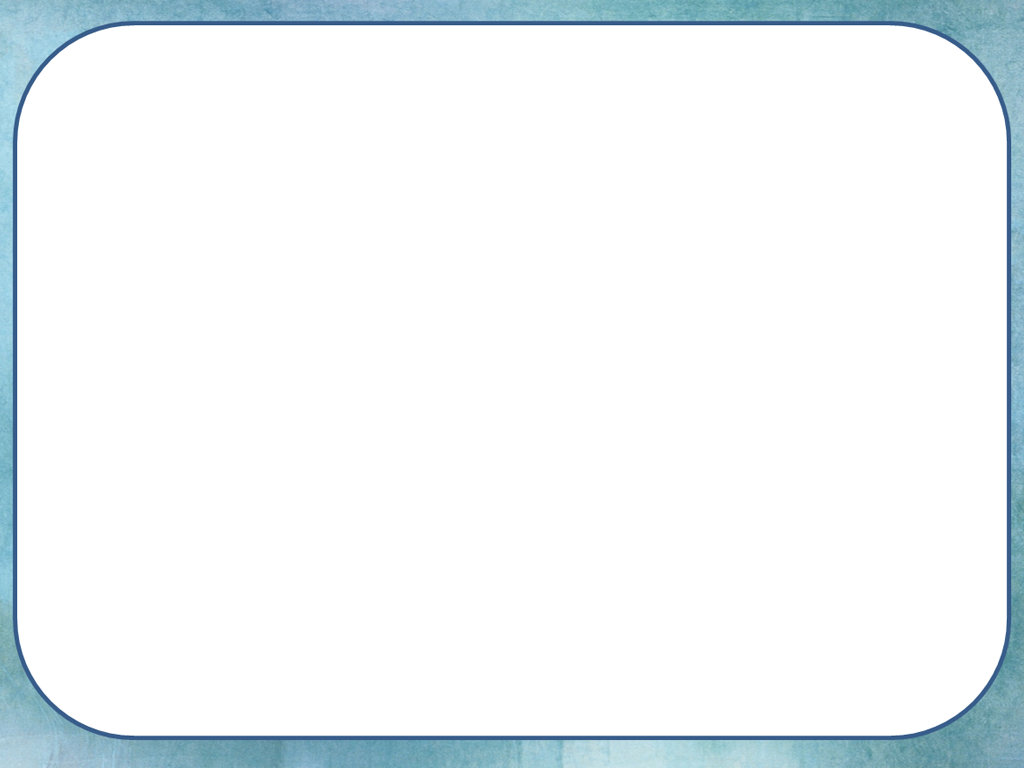 Методы обучения
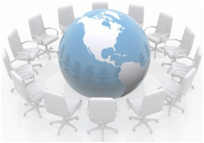 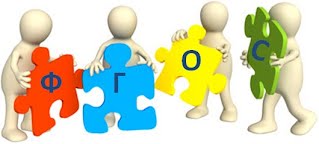 Метод моральных дилемм и дискуссий –
 создание доступной для понимания школьников проблемной ситуации, имеющей отношение к реальной жизни, включающей два или более вопросов. Предлагается на основе анализа и доказательств правомерности поведения «героя» выбрать различные варианты ответов. Метод дает возможность школьникам сделать впоследствии самостоятельный выбор в реальных жизненных ситуациях.
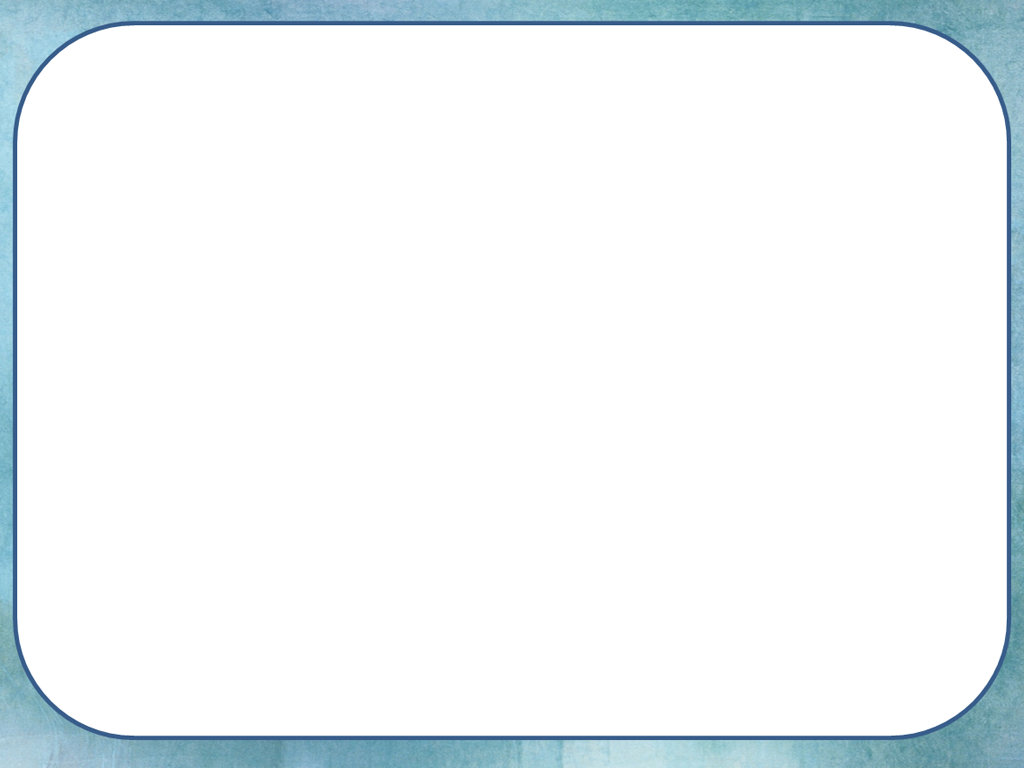 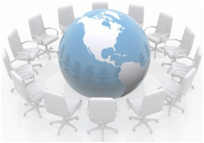 Методы обучения
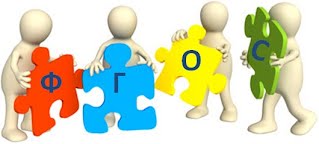 Эвристические методы –
методы, позволяющие делать акцент на творческой активности. Обучающимся не дается в готовом виде набор определений и истин, а предлагается самим сформулировать наиболее важные выводы.
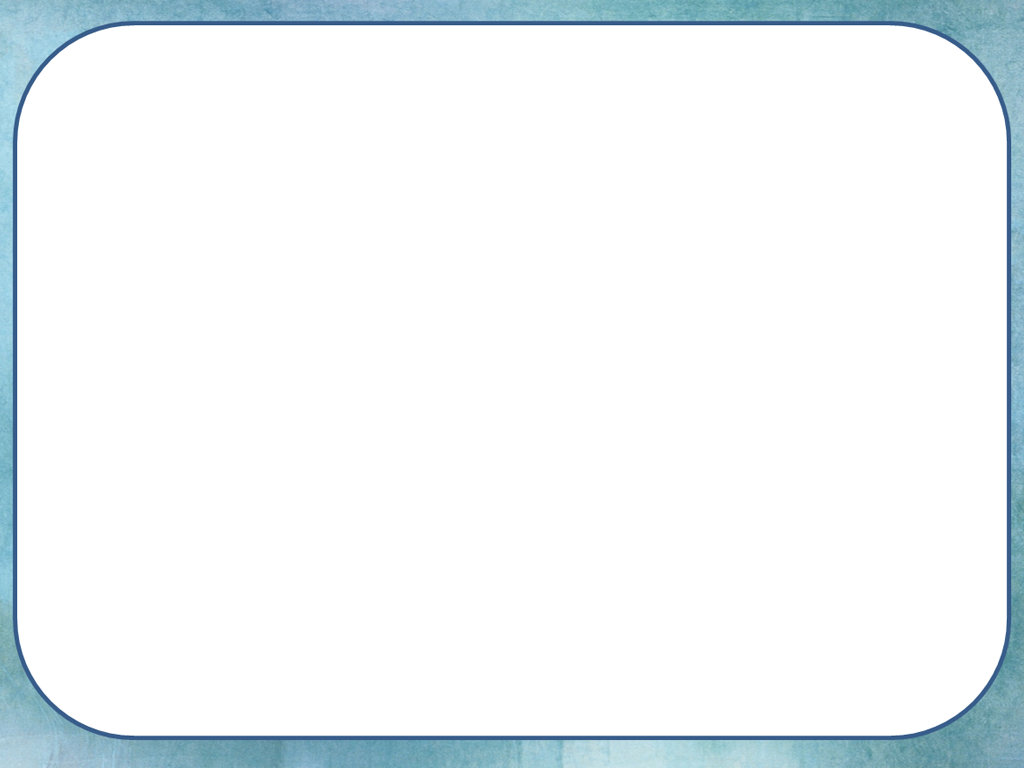 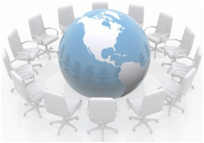 Методы обучения
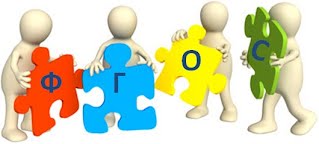 Исследовательский метод – организация обучения, при которой учащиеся ставятся в положение исследователя: самостоятельно выделяют гипотезу, подтверждают или опровергают ее, исходя из известных данных, делают выводы и обобщения, постигают ведущие понятия и идеи, а не получают их в готовом виде.
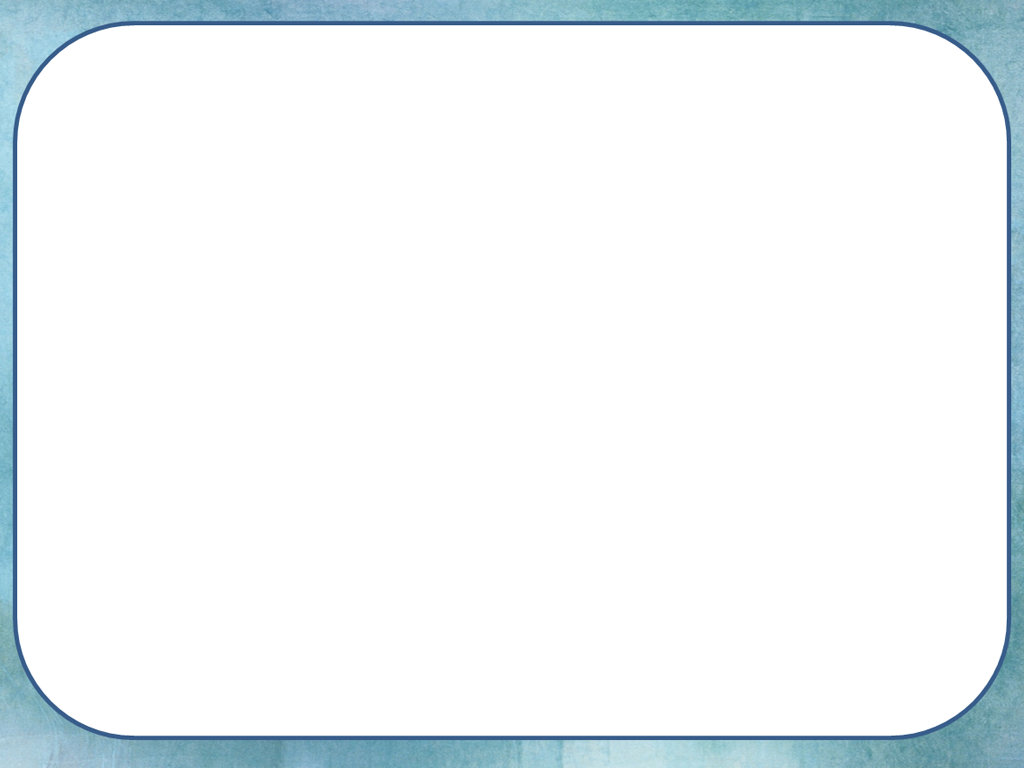 Методы обучения
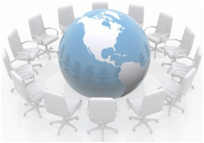 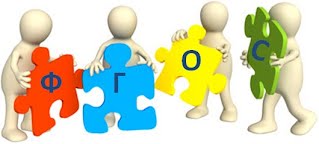 Проектирование – 
особый вид деятельности, в результате которого школьники создают конечный продукт их собственного творчества, учатся анализировать ситуацию, выделять проблему, формулировать ожидаемые результаты, ставить задачи, находить оптимальный способ решения проблемы, составлять план действий, оценивать и анализировать свою работу, соотносить полученные результаты с ожидаемыми.
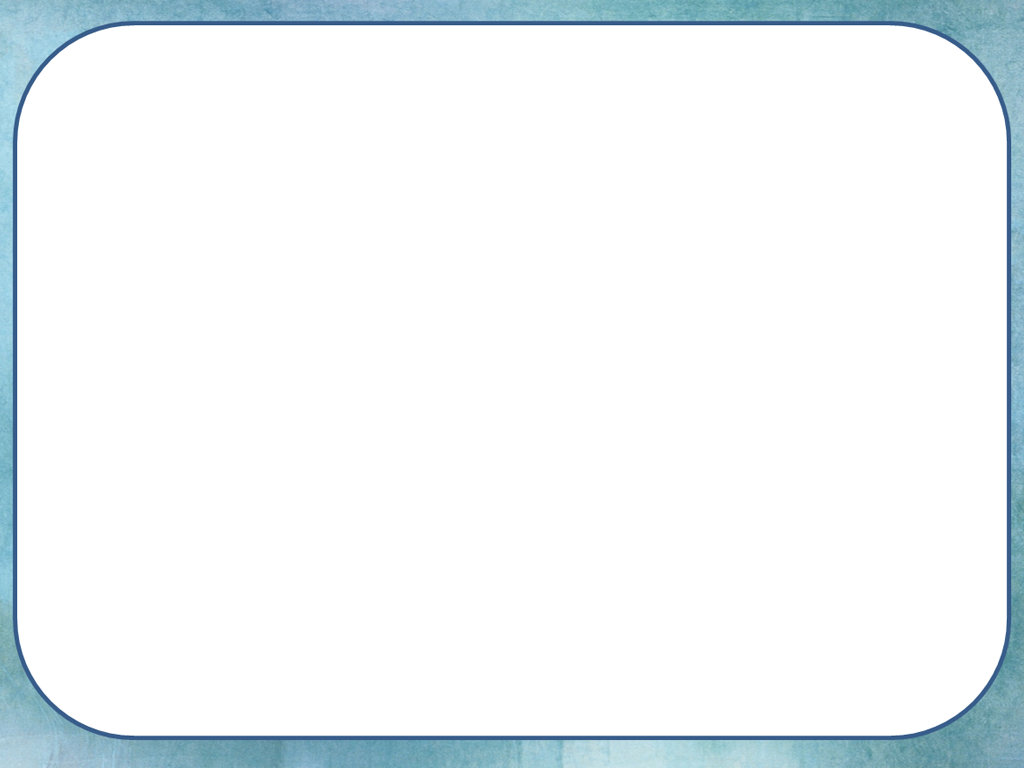 Методы обучения
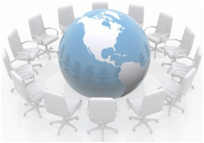 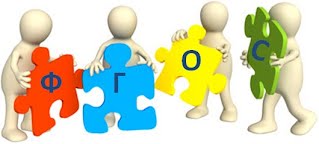 Кейс-метод – 
это метод конкретных ситуаций, активного проблемного анализа ситуации путем решения конкретных задач (решение кейсов)
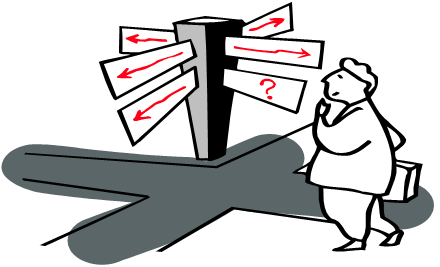 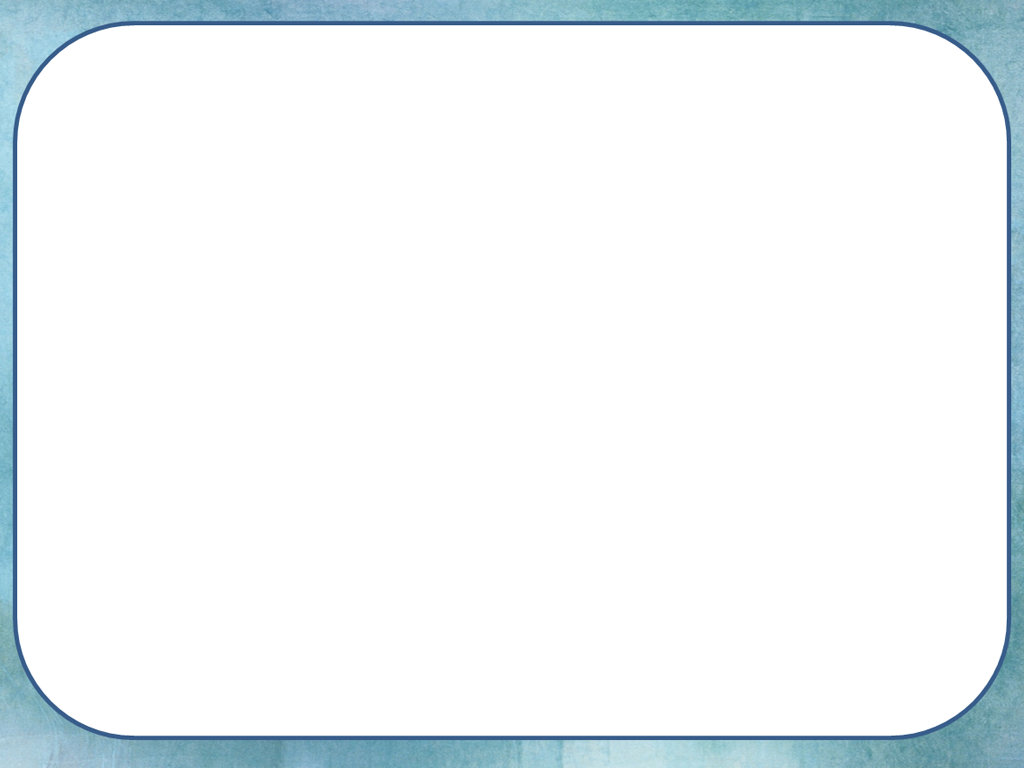 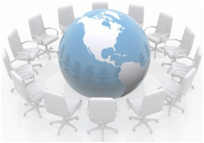 Формы, методы, варианты проведения уроков ОРКСЭ
эвристические беседы;
различные виды дискуссий (дебаты, диспуты);
учебные и социальные проекты;
уроки-экскурсии;
деловые и ролевые игры;
практикумы;
различные  викторины и другие конкурсные события;
творческие мастерские.
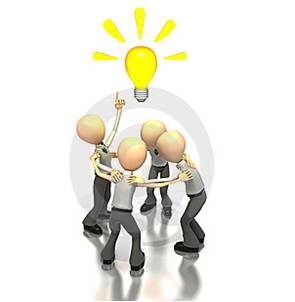 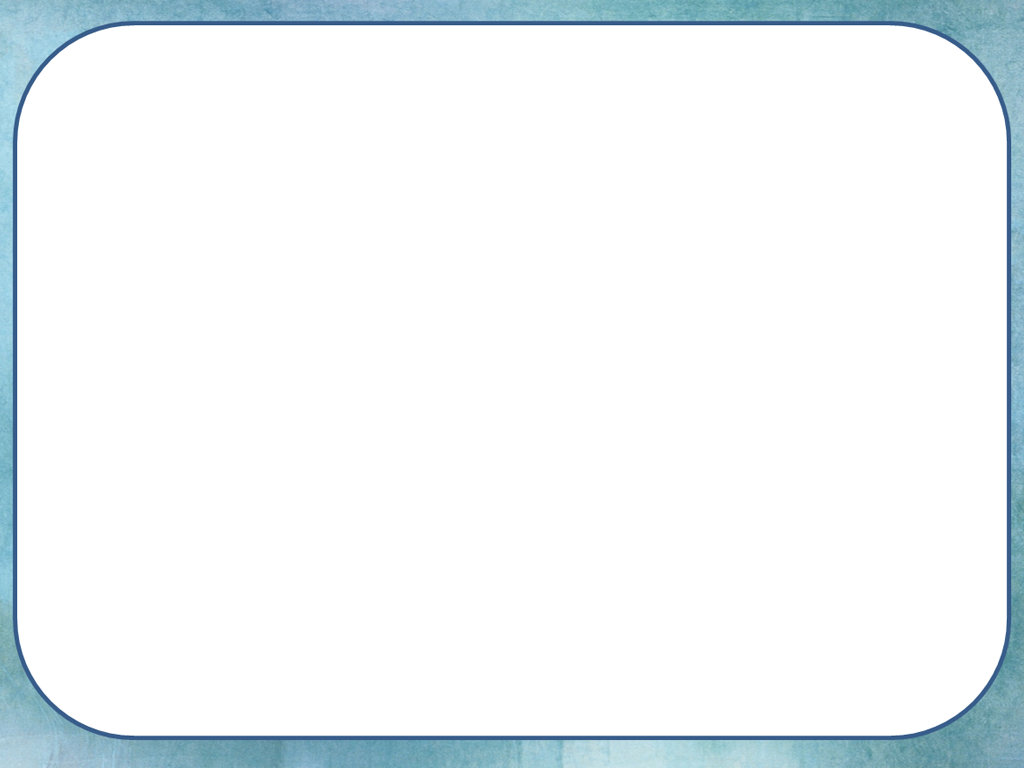 Виды, приемы, методики, техники
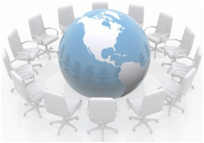 Дидактические игры;
Действия по инструкции;
Выработка коллективных решений;
Доказательства и аргументация точек зрения;
Анализ ситуаций;
Решение конфликтных ситуаций;
Работа с иллюстративным  материалом;
Практические работы;
Разработка проектов;
Создание текстов;
Тематические дискуссии;
Пресс-конференции;
Работа с притчами
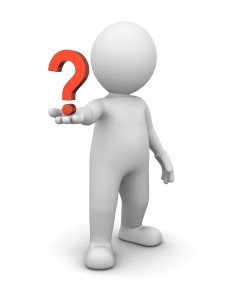 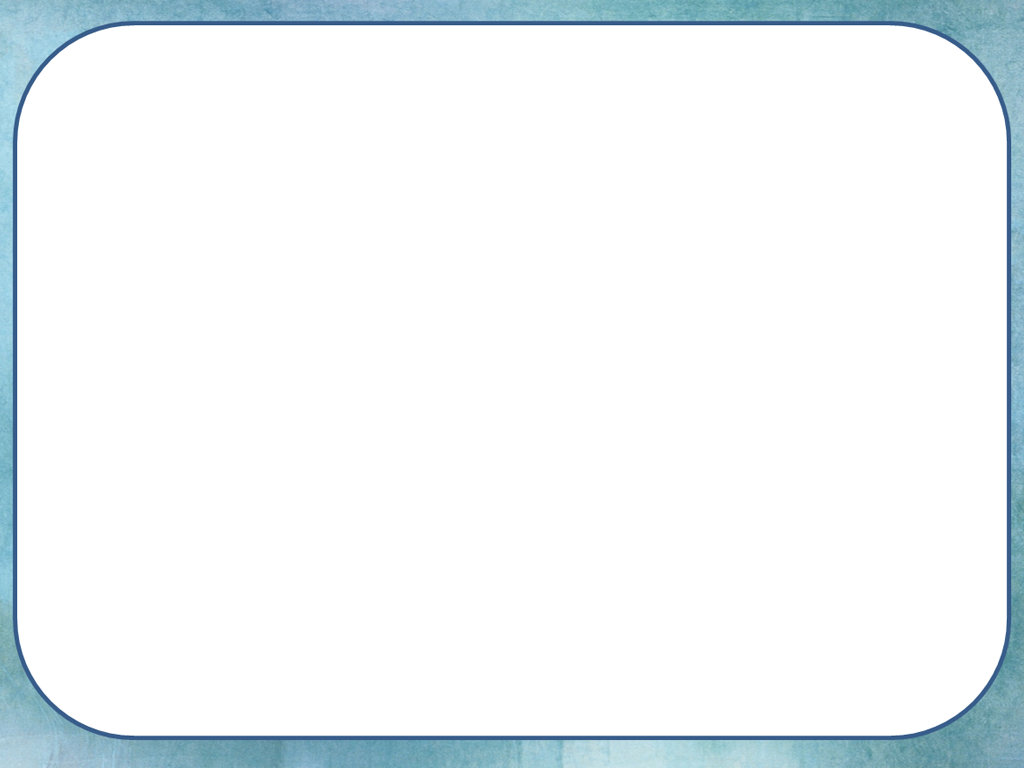 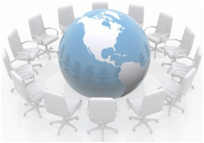 Сквозная деятельность
Составление словаря терминов;
Создание галереи образов;
Разработка макета собственной книги
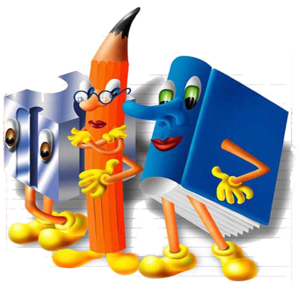 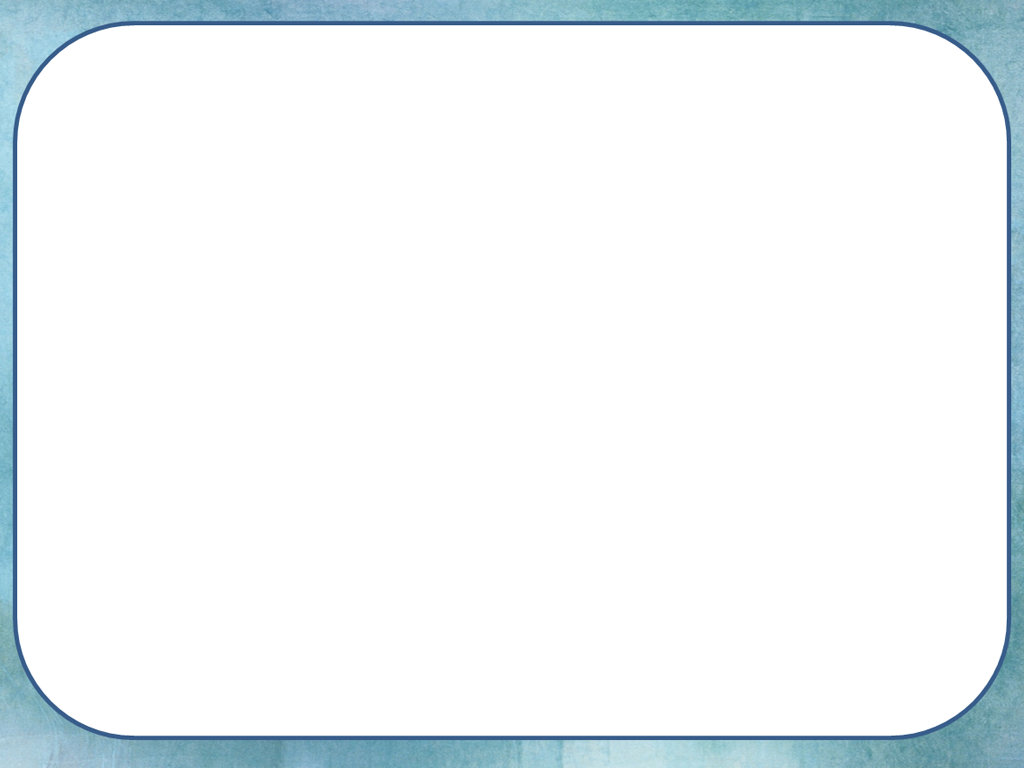 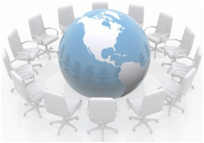 Спасибо за внимание!
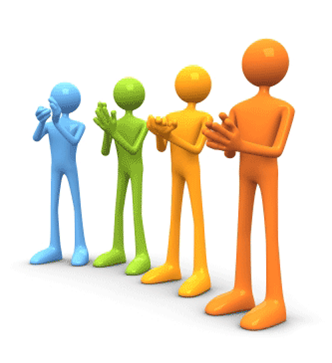